Jetty Fields
An Overview
By David Cortese
Presentation Contents
Description
Function and Placement
Common Application
History
Examples and Photos
References and Additional Information
Description
Permeable stabilization structures for channel banks and overbank areas
Flexible structure that adds roughness to the channel
Promotes sediment deposition and bank stabilization 
Work in streams with high suspended sediment loads
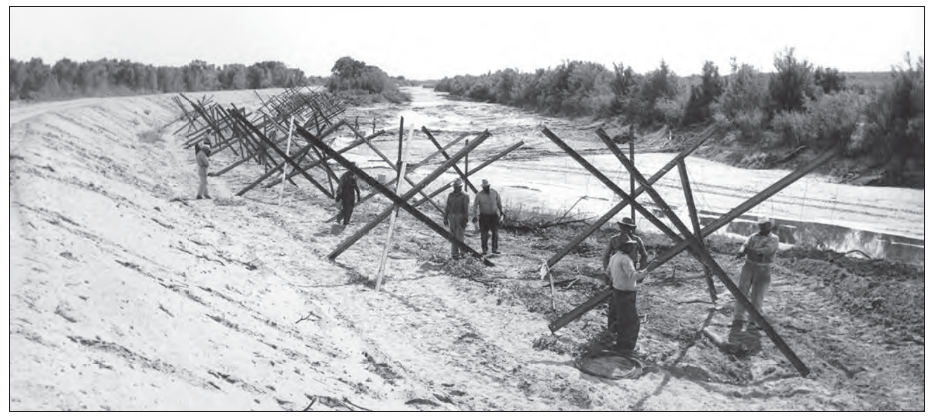 Description
Jetty fields are comprised of a layout of individual units, or “jacks” that are cabled together and tied into the banks.
Jacks are typically 3 beamed members or triangular frames tied together to form a stable units.
Fields are laid out with diversion lines parallel to flow and transverse that are tied into the banks.
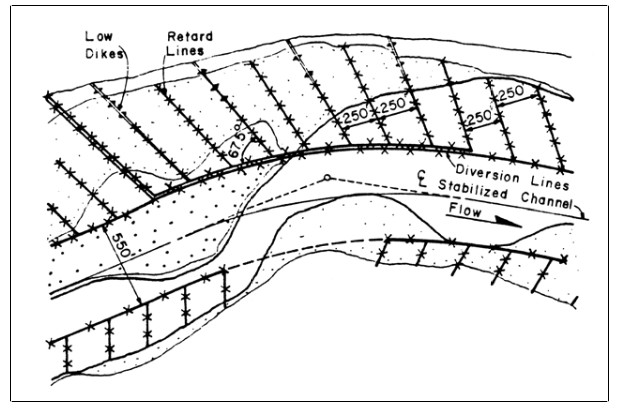 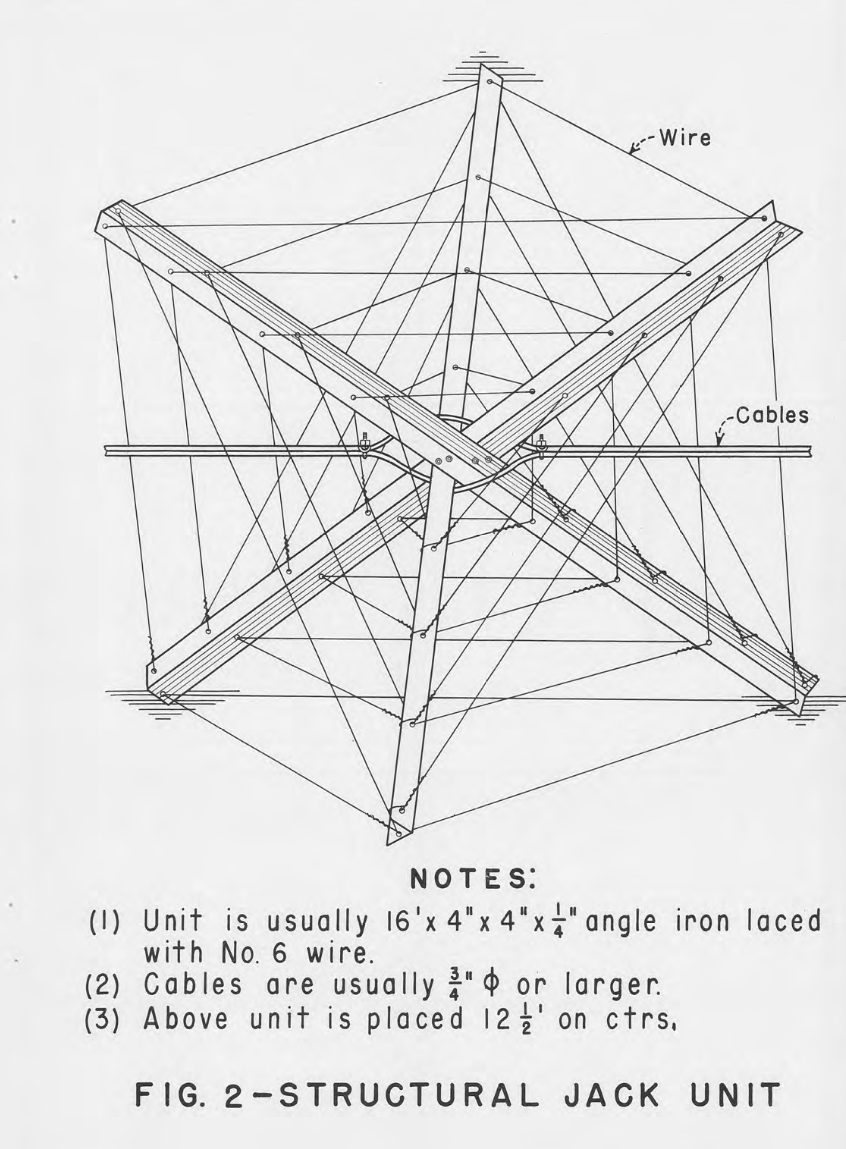 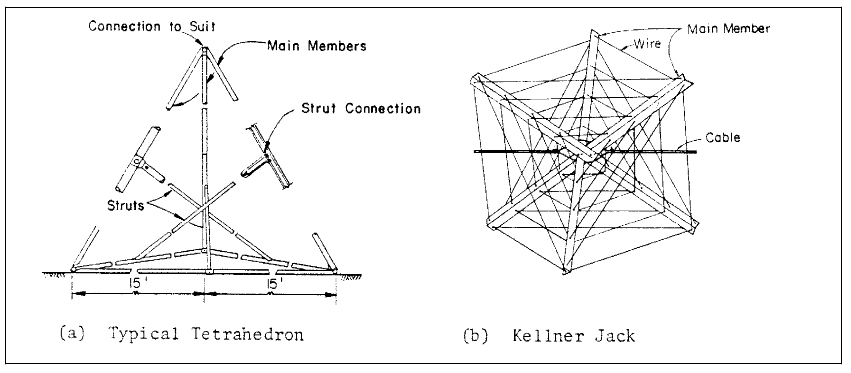 Function and Placement
Jetty Fields add channel roughness 
Flexible and resilient to channel scour
Train main streamflow along desired path
Promote energy loss and reduce velocities
Capture debris and induce sedimentation
Vegetation helps to lock in deposited sediment
REQUIRE HIGH SUSPENDED SEDIMENT LOADS
Else there will be no material to build up the bed
Typical Alignment
Aligned 45 to 70 degrees downstream from bank.
Spacing Varies, usually 15 to 75m apart.
Tiebacks spaced every 30m
Space between jacks should not exceed with of the jack
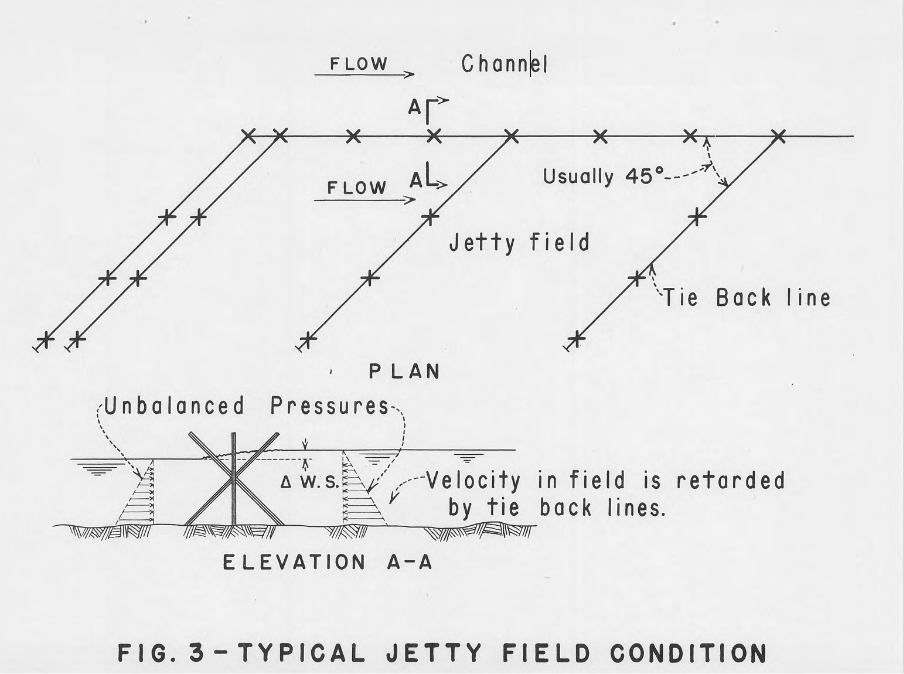 Common Applications
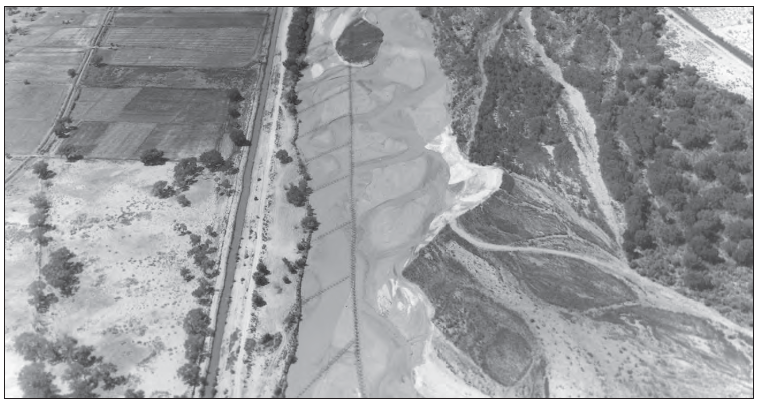 Used to protect eroding banks
Used to protect the toe of Levees
Help rebuild banks through sedimentation
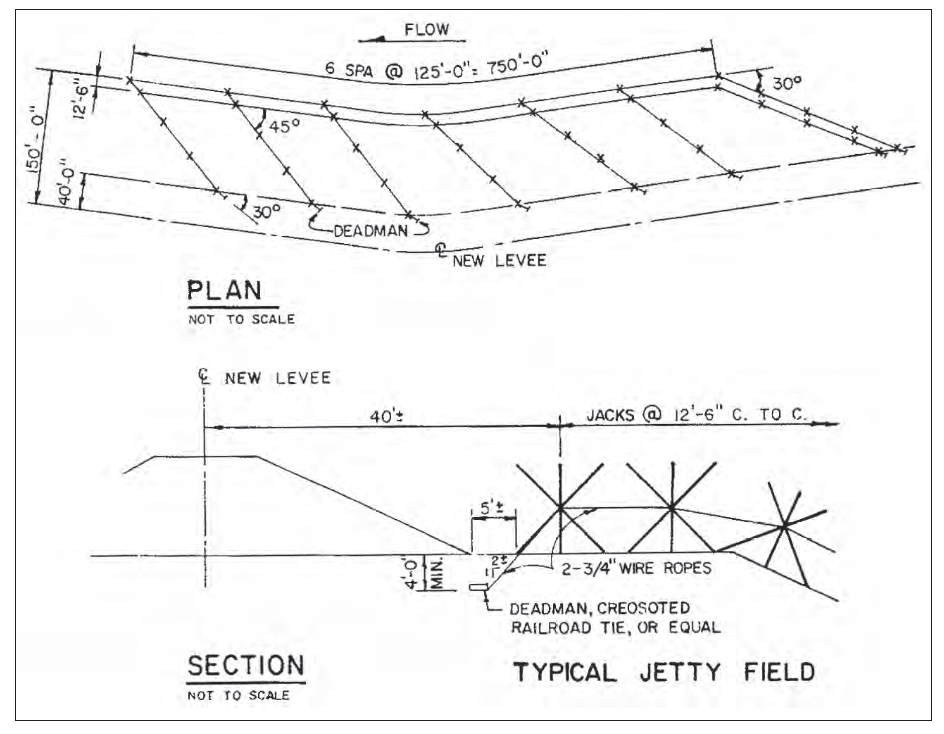 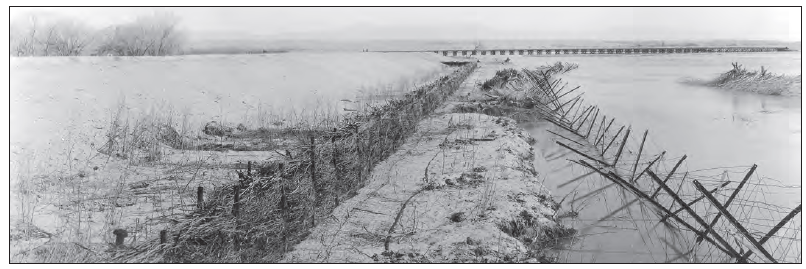 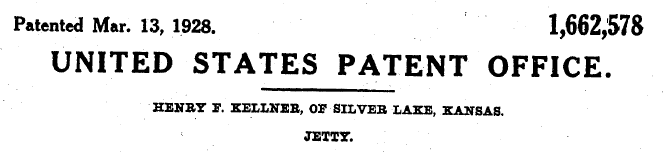 History
Invented in 1920’s by H.F. Kellner.



Have since been modified from original design
First application by Santa Fe Railroad (1937)
     to protect railroad embankments
USBR used jetty fields extensively in 1950’s 
     along the Rio Grande (high sediment loads)
     to help stabilization and channelization
Over 100,000 placed from 1950 to 1967
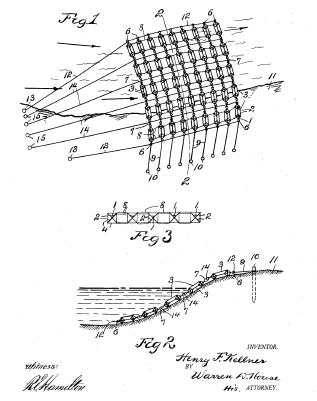 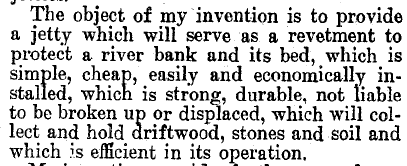 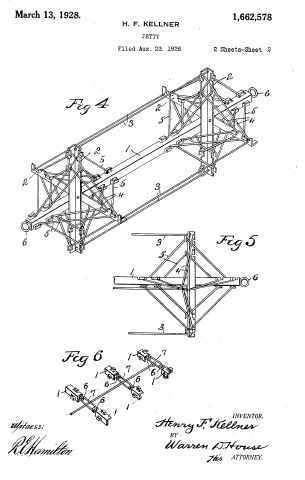 Examples and Photos
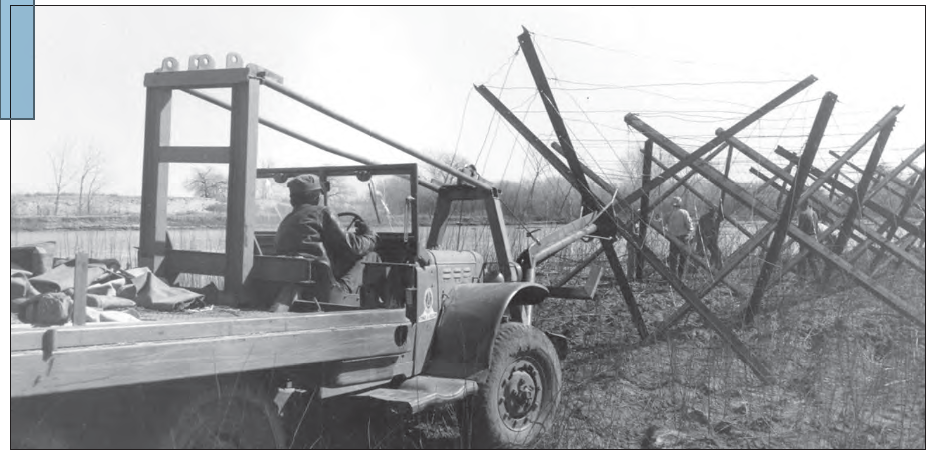 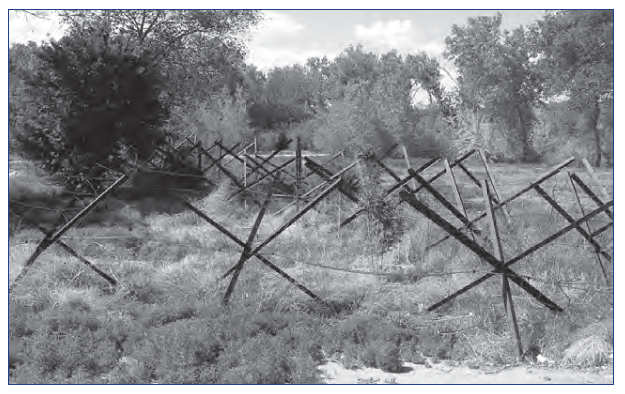 Examples and Photos
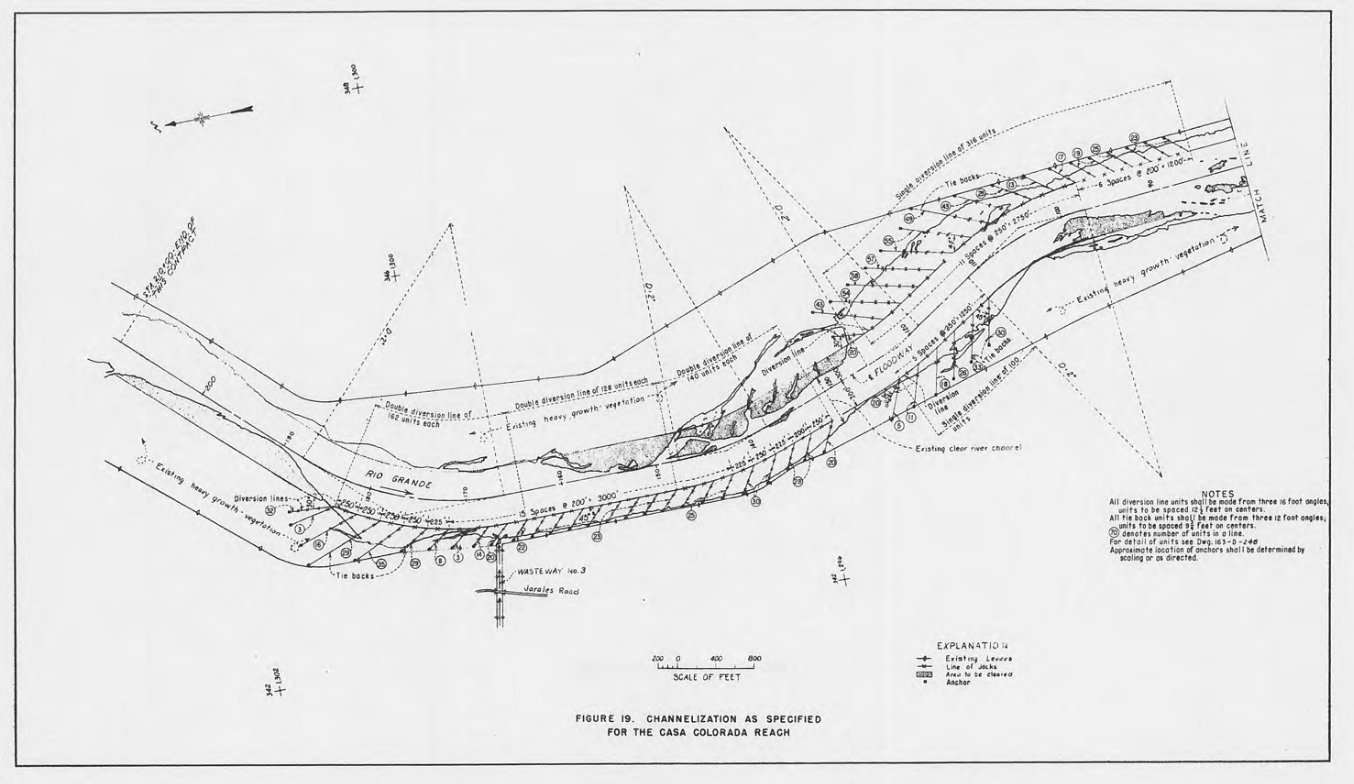 References and Resources
Carlson, Enos J., and Philip F. Enger, 1956. Use of Steel Jetties for Bank Protection and Channelization in Rivers. A paper presented at Hydraulics Division meeting, ASCE Madison, Wisconsin.
Carlson, E. J. and Dodge, R. A., 1962. Control of Alluvial Rivers by Steel Jetties.  A paper to be presented at The First Water Resources Engineering Conference of The American Society of Civil Engineers, Omaha 
U.S. Army Corps of Engineers, Albuquerque District, 2002.  Controlling the Floods: The Role of the U.S. Army Corps of Engineers in the History of the Middle Rio Grande Conservancy District.
Federal Highway Administration, 2001.  Hydraulic Design Series Number 6: River Engineering for Highway Encroachments.
Kellner, Henry F., 1928. United States Patent Application No. 1,662,578: Jetty.
U.S. Army Corps of Engineers, Albuquerque District, 1953. Use of Kellner Jetties on Alluvial Streams, a Civil Works Investigation Report on Measures for Bank Protection. Albuquerque, New Mexico.